Facial Recognition
Ethical Considerations
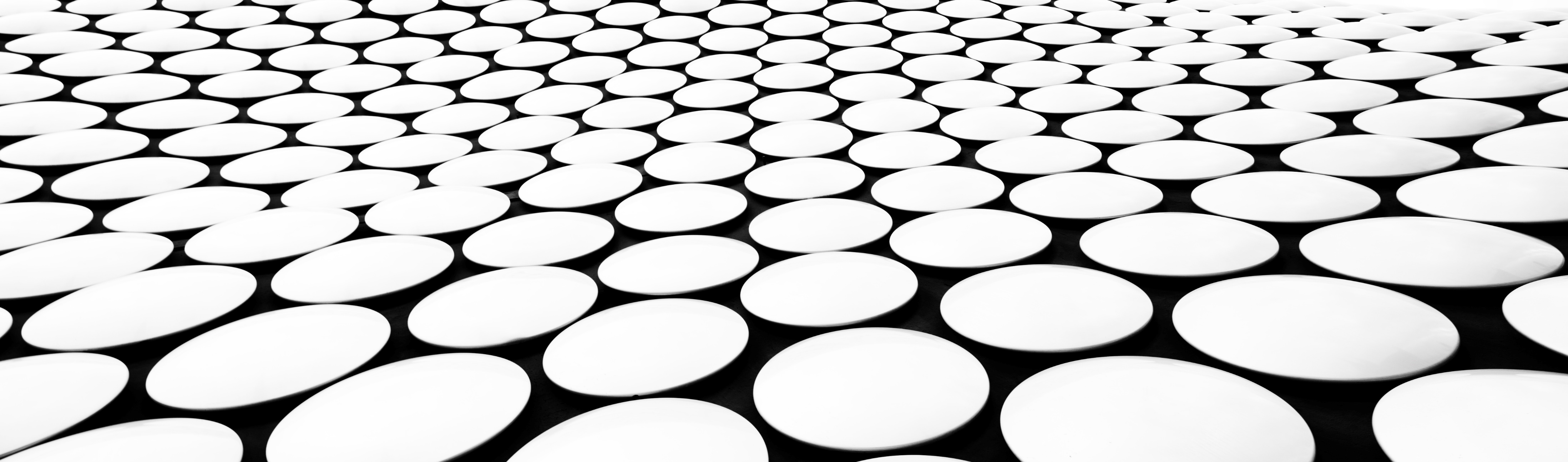 Facial Recognition : What is IT?
A facial detection system is a technology capable of finding a face within an image
A facial recognition system is a technology capable of identifying or verifying a person from a digital image or a video frame from a video source (source: https://en.wikipedia.org/wiki/Facial_recognition_system )
History
Initially started in 1960s. Very inaccurate and required human intervention (to tell the computer, for example, where the eye and mouth are located)
Mid 1990s, used in some businesses such as airports
Mid 2000s, able to outperform humans
2020: Clearview AI: Technology company that provides facial recognition to governments, private companies, individuals, etc (e.g. a “facial recognition for hire”)
Activity: 5 minutes
Brainstorm some applications (e.g. pros) of facial recognition
Applications
Law Enforcement / Security Systems
Detect when people enter a certain area and can detect someone who should not be there (https://www.wired.com/story/delicate-ethics-facial-recognition-schools/)
Determine identification of a given face, etc
Social Media
Voter Fraud Detection (prevent multiple voters in 2000 Mexican election)
Activity: 5 minutes
Brainstorm some concerns (e.g. cons) related to facial recognition
Ethical Concerns / Issues
Lowering the threshold of the burden of proof
Unfairly targets ethnicities: For example, some databases contain images of people arrested but not convicted. (https://www.bbc.co.uk/news/uk-41262064)
Lack of Privacy (aka Big Brother)
Increased targeted advertisement
Data stored insecurely and susceptible to hacking
Used by governments to suppress opposition (for example: punishing protesters)
Imperfect technology being treated as perfect
Biases: Often technology works better or worse on specific subsets of people based on their ethnicity (https://www.wired.com/story/best-algorithms-struggle-recognize-black-faces-equally/)
No ability to “opt out” : People (including parents) post pictures of other people
Current Legal status
Generally not very regulated in Canada or USA
May 2019: San Francisco banned police from using facial recognition software
May 2020: Boston banned facial recognition of protesters during George Floyd protests
July 2020: Canadians can opt-out of Clearview AI, but must send a picture of themselves to do so! (https://www.cbc.ca/news/technology/clearview-ai-canadians-can-opt-out-1.5645089)
Questions for Thought
Is it ethical for parents to post pictures of their children on Facebook? Is it ethical for Facebook to store these photos?
CCTVs can be used to catch criminals. However, they can also be used to “catch” protesters. How do we decide where to install CCTVs?
Do software companies have an ethical responsibility?
Are you worried about this?
What are some potential concerns about this technology for our legal system?
Activity: (10 minutes)
Break up into groups of 4. Within that, split into 2 groups of 2 arguing each of the two sides of the debate. Try to reach a fundamental point of disagreement between the two groups. That is, find the point that leads to one side thinking one thing and the other side disagreeing.
Activity: (5 minutes)
Do you think this technology is a good thing? If yes, please list any guidelines you think are necessary to use this technology safely. If no, please list any downsides (e.g. sacrifices that individuals or society would have to make) of forbidding this technology.